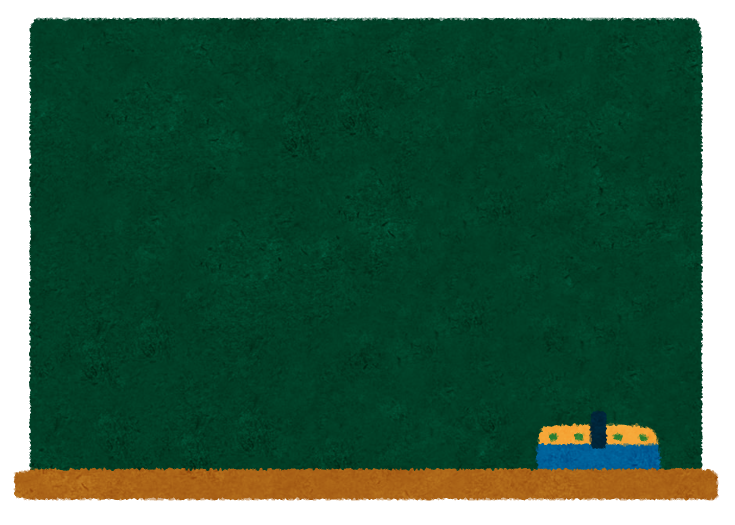 ★城南コベッツ大倉山駅前教室　成績アップ事例（一部）★

【定期テスト結果】　※大倉山駅前教室のみの実績です。

大綱中　　１年　英語　１００点！  　　大綱中　　１年　理科　８８点！
大綱中　　２年　社会　８３点！  　　　大綱中　　２年　英語　９５点！
大綱中　　２年　国語　９０点！  　　　大綱中　　２年　社会　８０点！
大綱中　　２年　英語　８７点！  　　　大綱中　　２年　社会　８７点！
樽町中　　１年　英語　８３点！  　　　樽町中　　２年　英語　８８点！
樽町中　　３年　英語　８９点！  　　　樽町中　　３年　数学　８２点！
樽町中　　３年　国語　８６点！  　　　樽町中　　３年　社会　８７点！
大綱中　　３年　数学　１２点アップ！  大綱中　　３年　英語　１１点アップ！
大綱中　　２年　国語　１０点アップ！  大綱中　　２年　理科　２１点アップ！
大綱中　　２年　数学　３４点アップ！  樽町中　　２年　英語　３０点アップ！
樽町中　　１年　社会　１４点アップ！